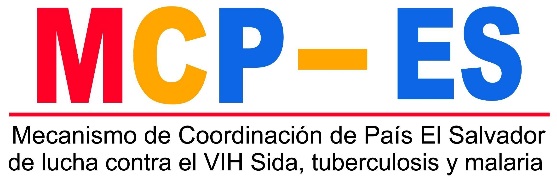 Propuesta de Calendario de Actividades
Para el 2015